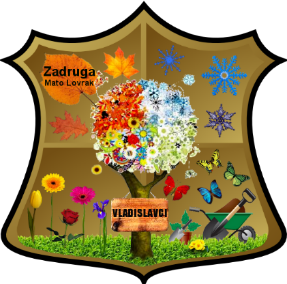 DNEVNIK RADA ŠKOLSKE ZADRUGE MATO LOVRAK ZA 2012./2013. GODINU
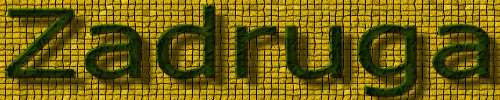 RUJAN
učenici 8. razreda obišli su polje zasađeno sojom
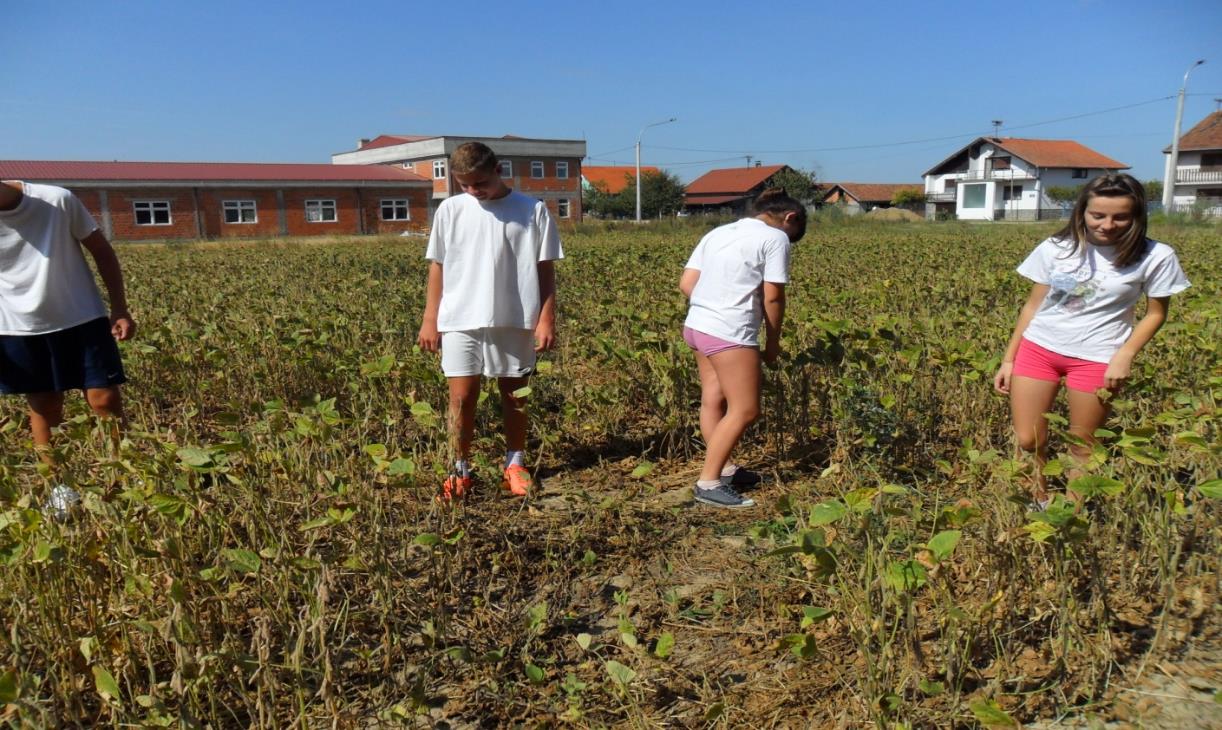 učenici su provjeravali da li je sjeme zdravo
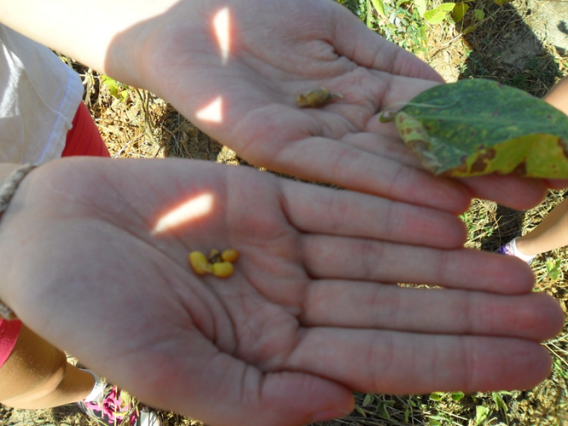 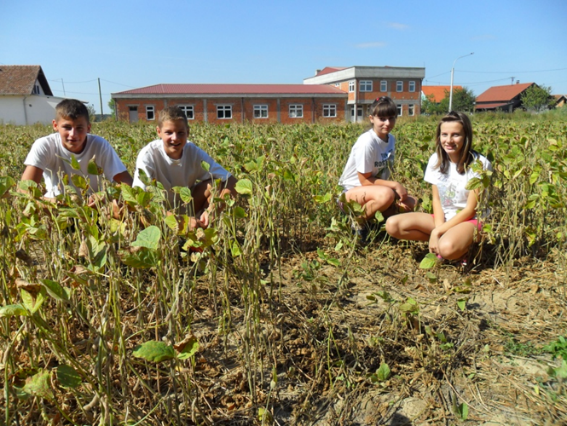 biljka soje bila je zdrava i spremna za branje
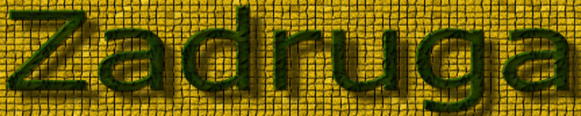 LISTOPAD
reciklirali smo stari papir i od njega izrađivali čestitke
postupak izrade: stari papir smo iskidali na komadiće i zajedno sa vodom i škrobnim brašnom izmiksali
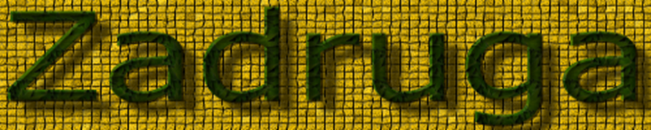 izmiksanoj smijesi dodavali smo boju
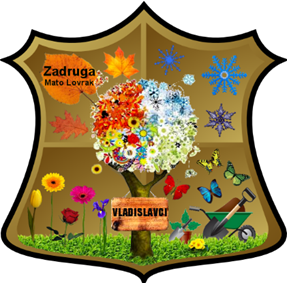 smjesu smo zatim izlili u pripremljeni kalup
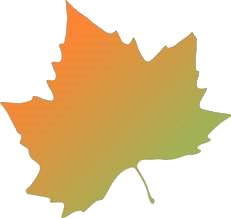 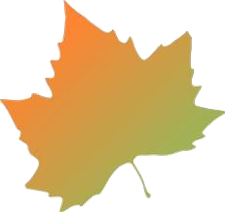 iz kalupa smijesa se istrese na ravnu površinu i ostavi da se osuši
kada se kalup osušio od dobivenog recikliranog papira izrađivali smo čestitke
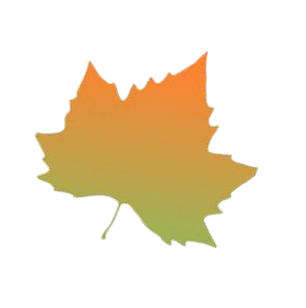 STUDENI
tehnikom dekupaž ukrašavali smo limenke kave
u izradi kutija sudjelovale su učenice 7. razreda
kutije smo malo ošmirglali, zatim prebojili sa temeljnom bojom i na kraju lijepili salvetne uzorke te bojali i lakirali
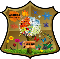 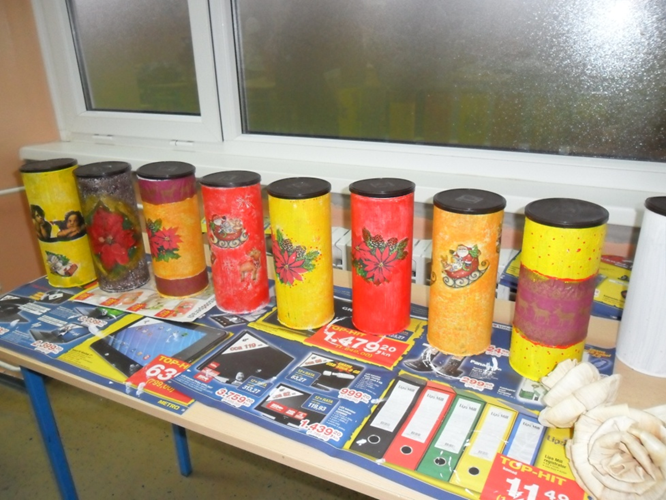 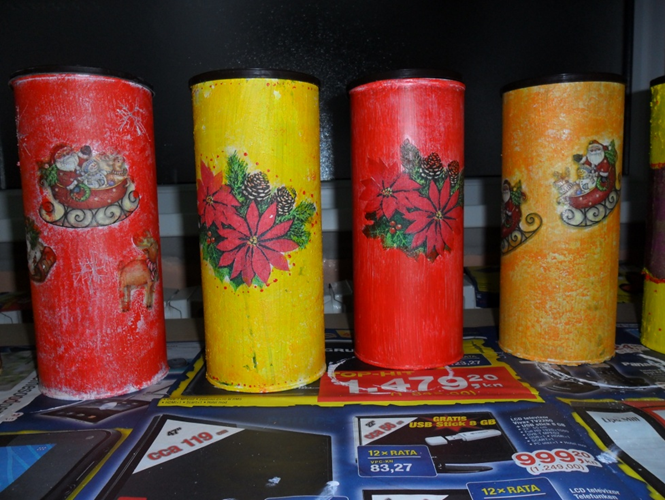 PROSINAC
Izrađivali smo lutkice i cvjetove od komušine
komušina se prvo natopi u vodi da bi se mogla lako savijati.
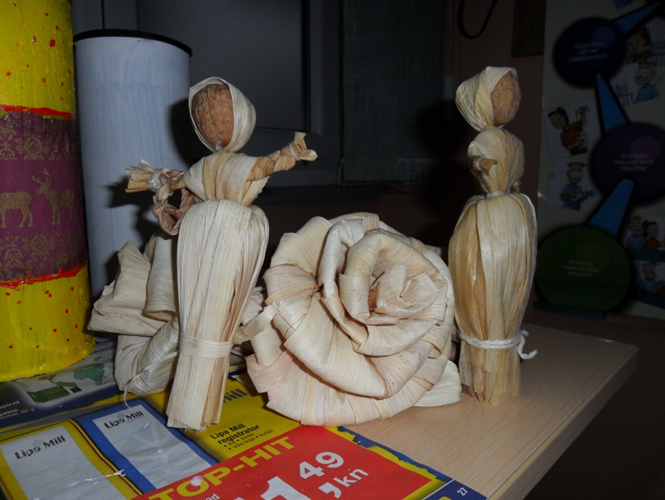 lutkice i cvjetovi
održana je prigodna prodaja kutija, čestitki, lutkica i cvijetova.
SIJEČANJ
redovni poslovi uzgoja i zaštite biljaka
prikupljanje starog papira ,plastićnih vrećica i čepova te izrada likovnih radova
VELJAČA
obilazak kamenjara i kompostišta
prikupljanje materijala za Uskršnju radionicu
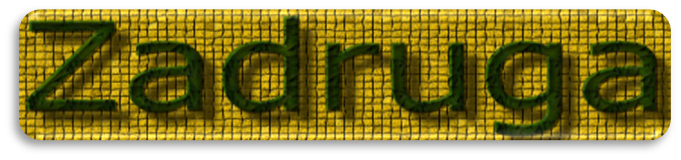 OŽUJAK
uskrsna radionica -izrada cvjetova od krep papira, izrada šarenih jaja od brašna i šarenih balona.
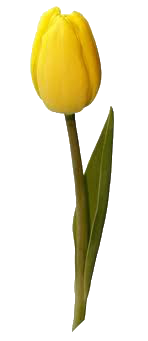 u izradi su sudjelovale učenice 5. i 6. razreda
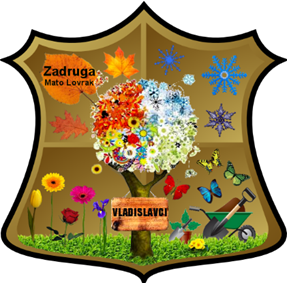 učenice 8. razreda sudjelovale su u izradi koka od papira i kartona
koke i jaja na prigodnoj uskrsnoj grani
TRAVANJ
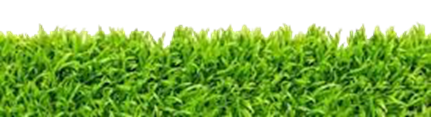 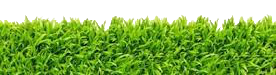 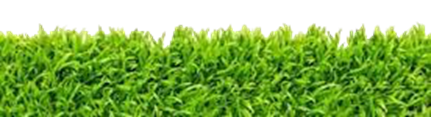 prikupljanje materijala za radionice povodom Dana planeta Zemlje
radovi na oranici –priprema oranice za sijetvu suncokreta
sjetva suncokreta
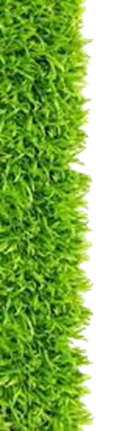 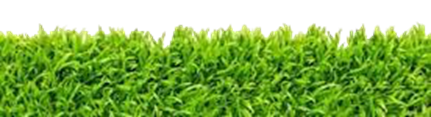 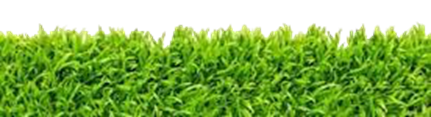 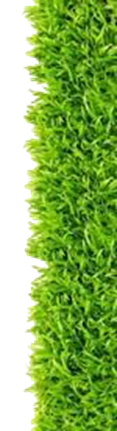 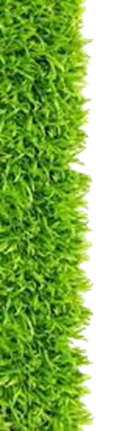 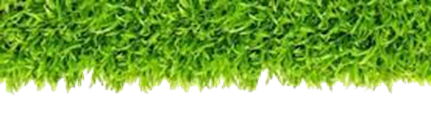 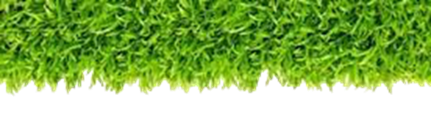 SVIBANJ
bojanje žardinjera – učenice 8. razreda obojale su žardinjere ispred školskog ulaza i tako uljepšale njegov izgled
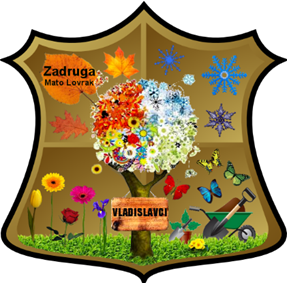 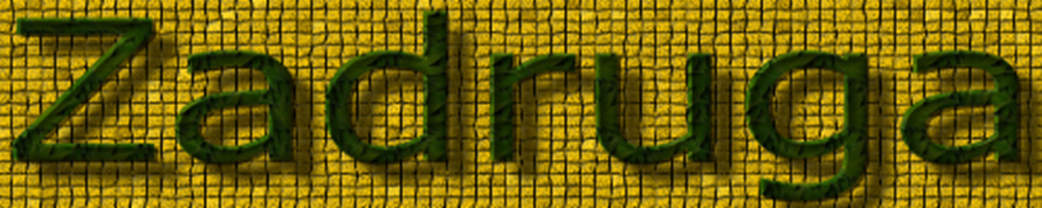 nakon bojanja tete su u žardinjere posadile cvijeće.
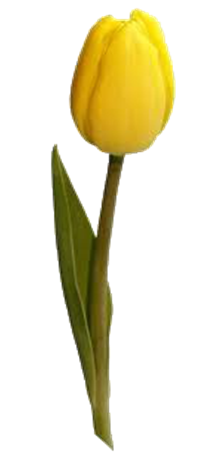 LIPANJ
održana je godišnja skupština zadruge
dogovor za sljedeću školsku godinu
sistematizacija ovogodišnjeg rada zadruge
odlazak na ljetne praznike
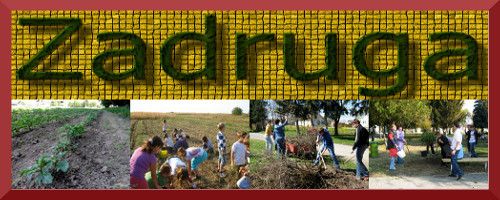